শুভেচ্ছা
ফিন্যান্স ও ব্যাংকিং
দশম শ্রেণি
সময়ঃ ৫০ মিনিট
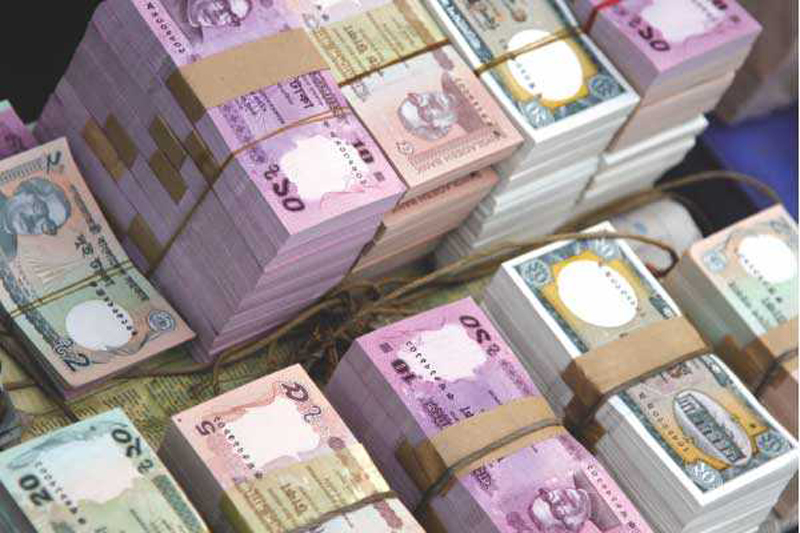 টাকা
অর্থ
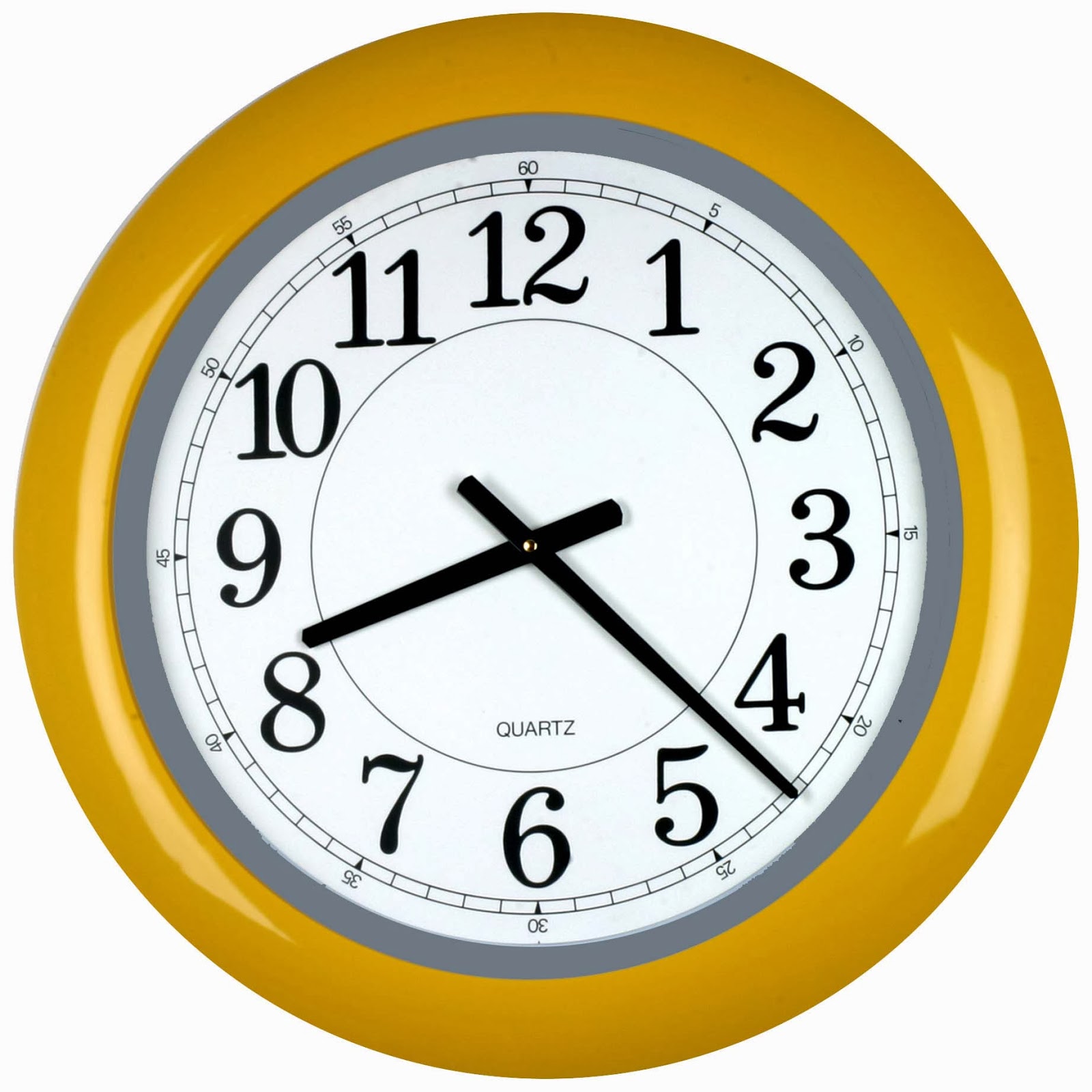 ঘড়ি
সময়
অর্থের সময়মুল্যের ধারণা,গুরুত্ব ও সুত্র
পাঠঃ ০১
 অধ্যায়ঃ ০৩
(অর্থের সময়মুল্য)
পৃষ্ঠাঃ ২৭
এ পাঠ শেষে শিক্ষার্থীরাঃ-
১।অর্থের সময়মুল্য কি বলতে পারবে।
২।অর্থের সময়মুল্যের গুরুত্ব বর্ণনা করতে পারবে।
৩।অর্থের সময়মুল্যের সুত্রগুলো বলতে করতে পারবে
৪।অর্থের বর্তমান ও ভবিষ্যৎ মুল্য বের করতে পারবে
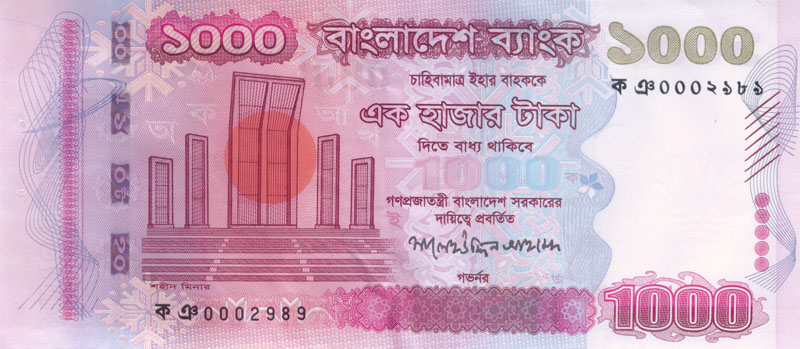 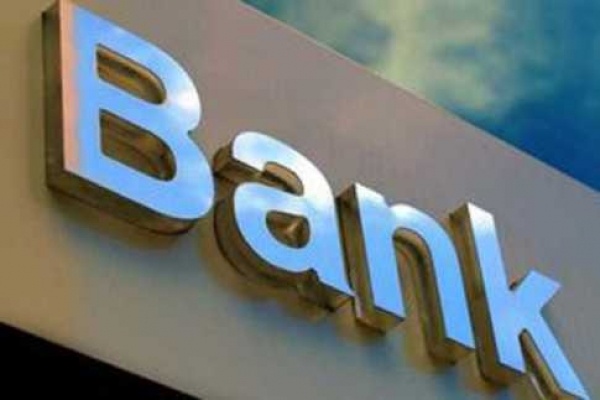 ২ বছর পর
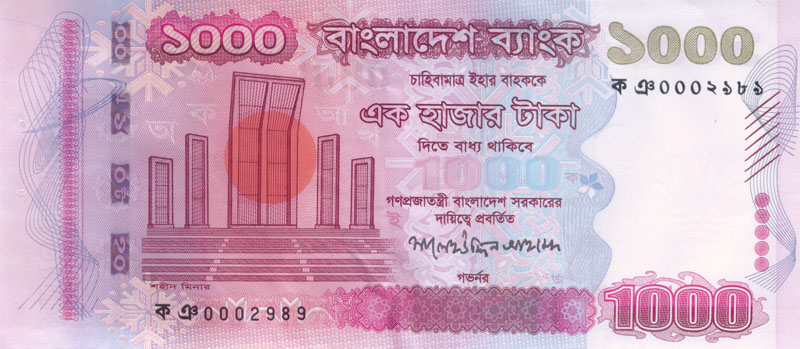 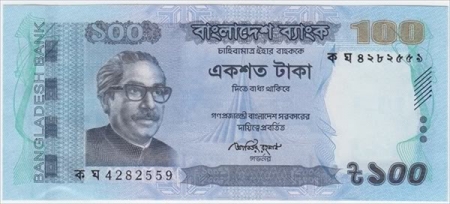 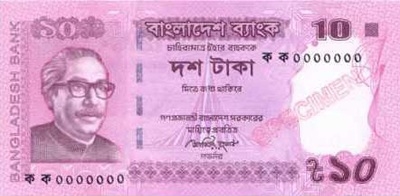 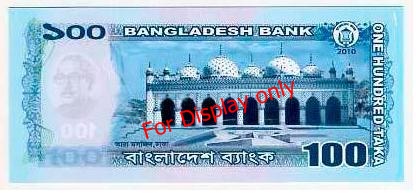 বর্তমানের কোন টাকার পরিমান সময়ের সাথে সাথে পরিবর্তন হওয়াকে অর্থের সময়মুল্য বলে। এই পরিবর্তনের একমাত্র কারণ হল সুদের হার।
অর্থের সময়ের মুল্যের গুরুত্বঃ
*সুযোগব্যয়
*প্রকল্প মুল্যায়ন
*ঋণগ্রহণ সিদ্ধান্ত
সুযোগব্যয়
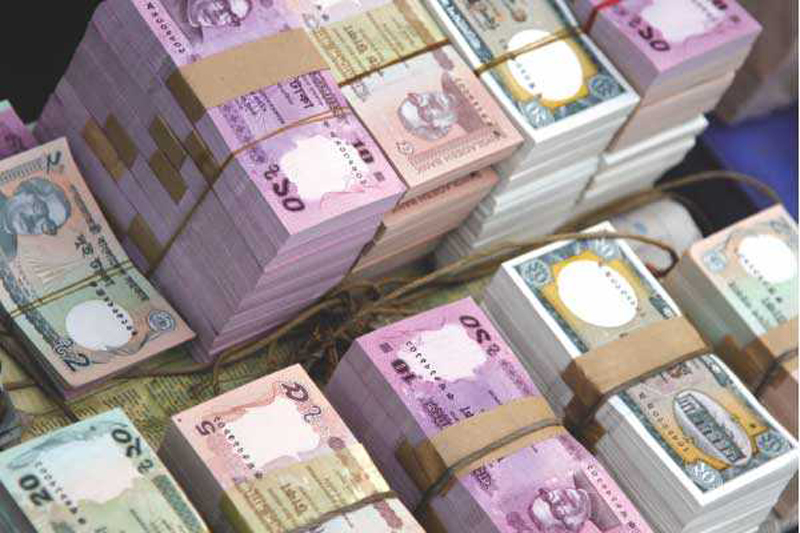 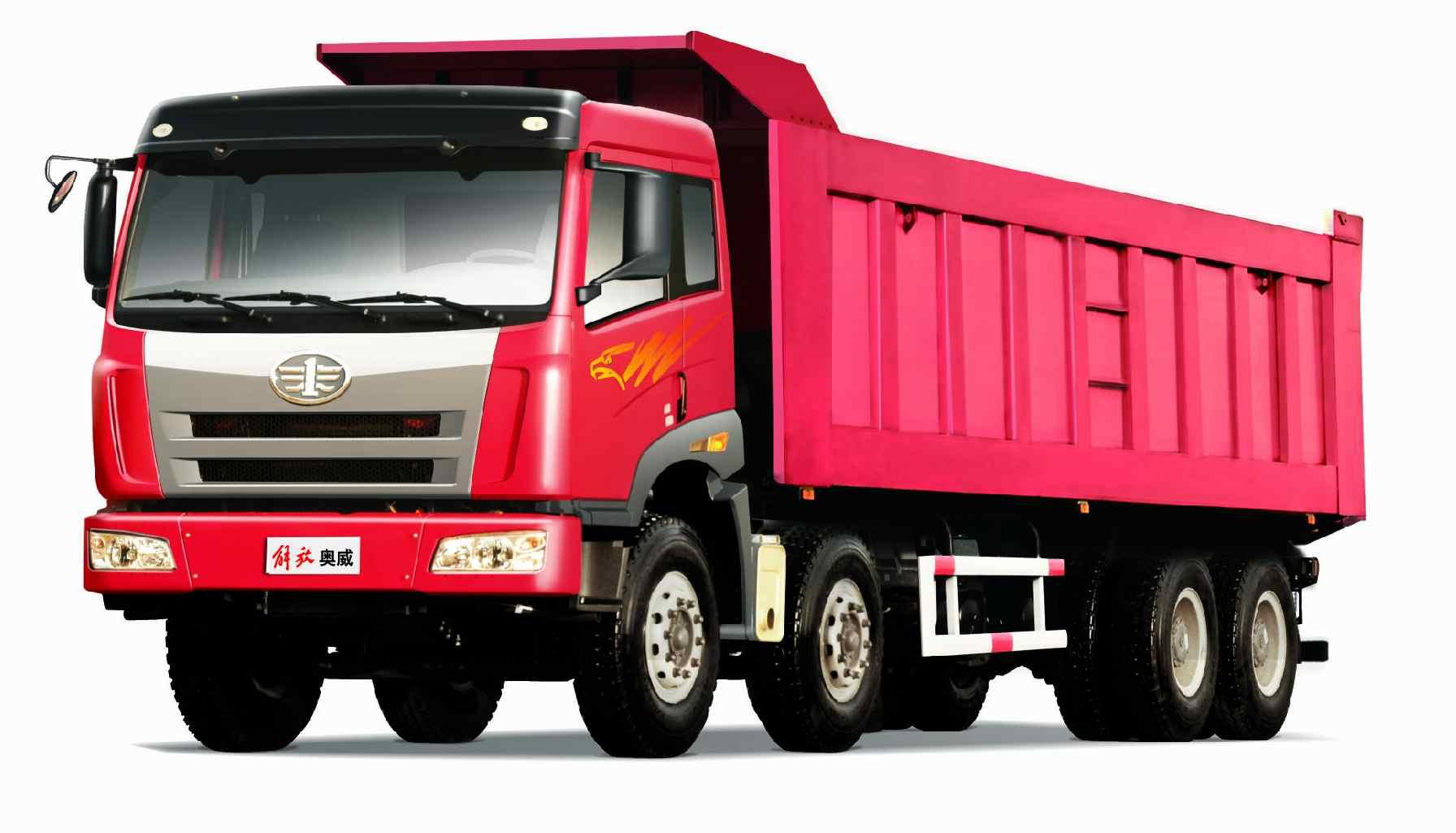 ৫বছর পর সাত লাখ লাভের সুযোগ
পাঁচ লাখ টাকা
লাভ দুই লাখ
৫ বছর পর ছয় লাখ পঞ্চাশ হাজার টাকা লাভের সুযোগ
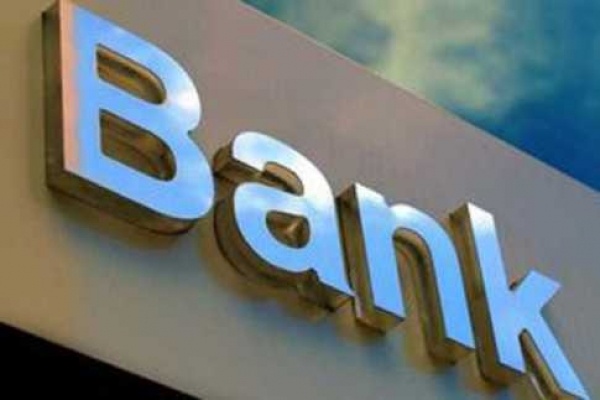 লাভ এক লাখ পঞ্চাশ লাখ
ব্যাংকে জমা
গাড়ি
অথবা
গাড়ি কিনলে ব্যাংকে জমা রাখা যাবেনা এবং ব্যাংকে জমা রাখলে গাড়ি কিনা যাবেনা।অর্থাৎ গাড়ির লাভ করতে চাইলে ব্যাংকের লাভ করতে পারবেনা আর ব্যাংকে জমা রাখলে গাড়ির লাভ করা যাবেনা।
সুতরাং দুই বা ততোধিক বিকল্প বিনিয়োগ থেকে যে কোন একটি বিনিয়োগএর সুযোগ নিতে গেলে অপর একটি সুযোগ ত্যাগ করতে হয়। যা ত্যাগ করা বা সুযোগ থেকে বঞ্চিত হওয়াকেই সুযোগ ব্যয় বলে।
প্রকল্প মুল্যায়ন
যে প্রকল্পতে তুলনামুলক লাভ বেশি হয় সেই প্রকল্পটি নির্বাচন করে তা গ্রহণ করার নামই প্রকল্প মুল্যায়ন।
টিকাঃ প্রকল্প অর্থ হল প্রজেক্ট বা  কর্ম পরিকল্পনা
ঋণ গ্রহণ সিদ্ধান্ত
পরিশোধের ক্ষমতা
সময়ের
কত কিস্তির
পরিমাণ
ঋণ গ্রহণ আদৌ হবে কিনা
প্রয়োজনীয় সুত্র
যেখানে,
Pv=Present Value(বর্তমান মুল্য)
Fv= future value(ভবিষ্যত মুল্য)
R= rate of interest(সুদের হার)
N=number of year(বছর সংখ্যা)
PV=fv/(1+r)n
যেখানে,
Fv= futue value (ভবিষ্যত মুল্য)
Pv= present value (বর্তমান মুল্য)
R=rate of interest (সুদের হার)
N= number of years (বছর সংখ্যা)
FV= pv(1+r)n
মনেকর তোমার ১০০০০(pv) টাকা আছে। তুমি জনতা ব্যাংকে জমা রাখতে চাও।  ব্যাংক তোমাকে ১০%(r) হারে সুদ প্রদান করবে। ৫(n) বছর পর তুমি ব্যাংক তোমাকে কত টাকা ফেরত দিবে?
সমাধানঃ
এখানে,
Pv= ১০০০০
R=১০%
N=৫
আমরা জানি,
Fv= pv(1+r)n
=১০০০০*(১+.১০)৫
=১০০০০*১.৬১০৫১
=১৬১০৫ টাকা
ব্যাংক ৩৫২৪৭ টাকা ৫ বছর পর ১২% হার সুদে প্রদান করবে বলে নিশ্চয়তা প্রদান করেছে। তবে আজ তোমাকে কত টাকা জমা দিতে হবে?
সমাধানঃ
এখানে, Fv= ৩৫২৪৭ টাকা । N=৫ বছর। R= ১২% বা ০.১২
আমরা জানি,
Pv=fv/(১+r)n
    =35247/(1+.12)5
    =35247/1.7623416832
    =20000 টাকা উঃ
দলীয় কাজঃ
করিম একজন ছাত্র। তার ৫০০০ টাকা আছে। সে টাকাটা ব্যাংকে জমা রাখতে চায়। পুবালী ব্যাংক ৫ বছর পর ১০% হারে সুদ দিবে। এবং সোনালী ব্যাংক দিবে ১২% হারে। প্রশ্ন হল করিম কোন ব্যাংকে টাকা রাখলে বেশি টাকা পাবে?
উত্তর বলি
অর্থের সময়মুল্য কি?
সুযোগব্যয় কাকে বলে?
প্রকল্প মুল্যায়ন কাকে বলে?
বর্তমান মুল্যের সুত্রটা বল?
ভবিষ্যত মুল্যের সুত্রটি লিখ?
বাড়িরকাজঃ
তুমি একটি সাইকেল কিনতে চাও তিন বছর পর। ডাচ বাংলা ব্যাংক তোমাকে বলেছে ৭৬০৪ টাকা ১৫% হার সুদে দিবে বলেছে।
তবে বর্তমানে তোমাকে ব্যাংকে কত টাকা জমা দিতে হবে?
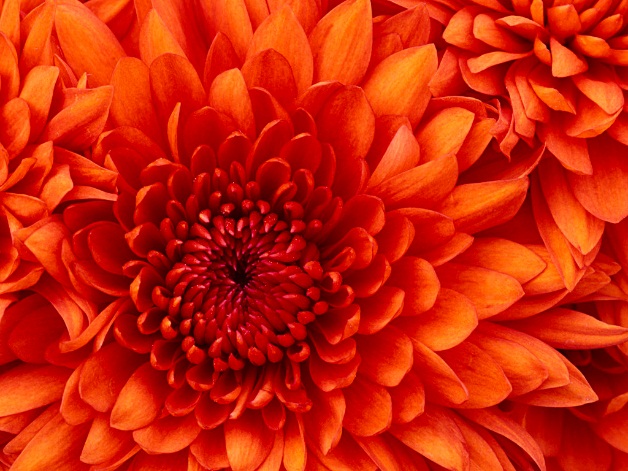 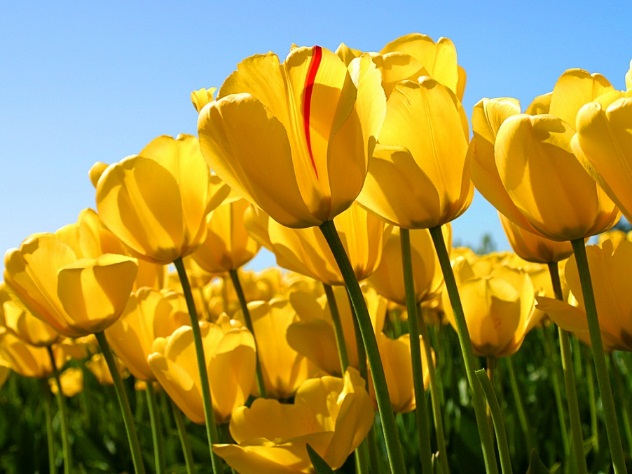 ধন্যবাদ
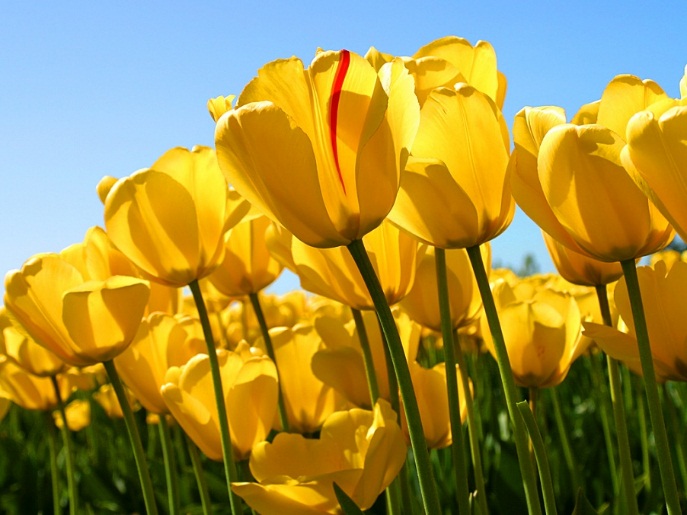 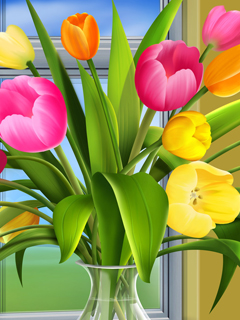